Proporción de casos de parálisis flácida aguda (PFA) del 2013 con clasificación pendiente por país*, Las Américas
33
18
12
18
48
75
19
387
50
177
62
36
144
26
50
26
16
542
17
12
83
1
N =
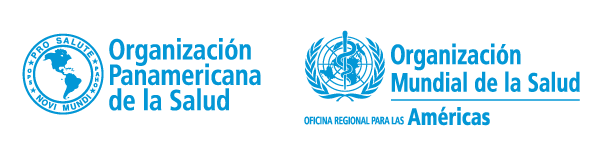 * Datos al 15 de marzo del 2014
  Fuente: Reportes de países en OPS